研究報告
2015/09/08
M2 厚田
発表内容
① イントロダクション

② 前回の実施内容　

③ FPGAのシステム構築
④ FPGAイメージング＠従来系

⑤ FPGAイメージング＠MEMS系

⑥ まとめ
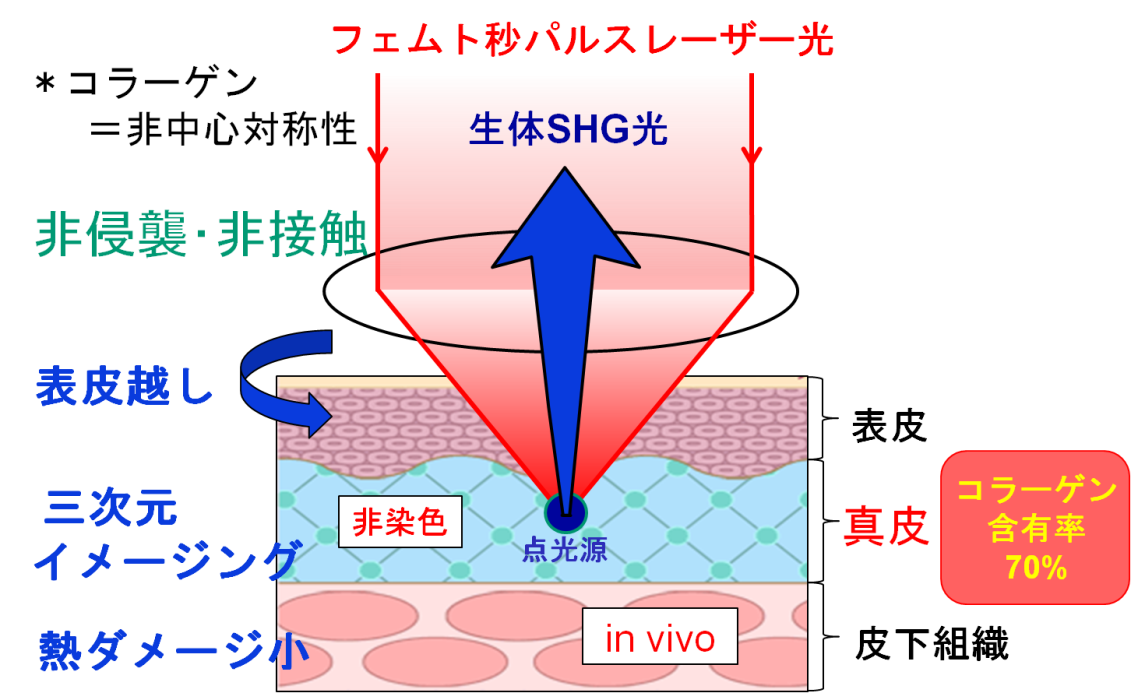 SHG顕微鏡
従来のSHG顕微鏡
非侵襲かつ選択的コラーゲン観察
 ⇒ ヒト光老化やラット創傷治癒
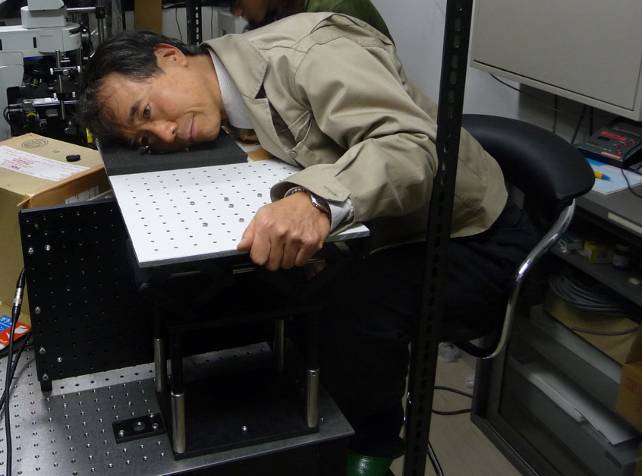 大型・複雑な構成
 ⇒ 実験室レベルの利用に制限
SHG顕微鏡の小型化
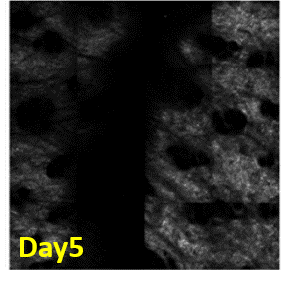 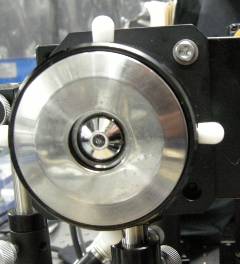 ラット切創治癒過程モニタリング
臨床応用
 ⇒ 医療施設での利用
計測風景@従来SHG顕微鏡
光ファイバーSHG顕微鏡
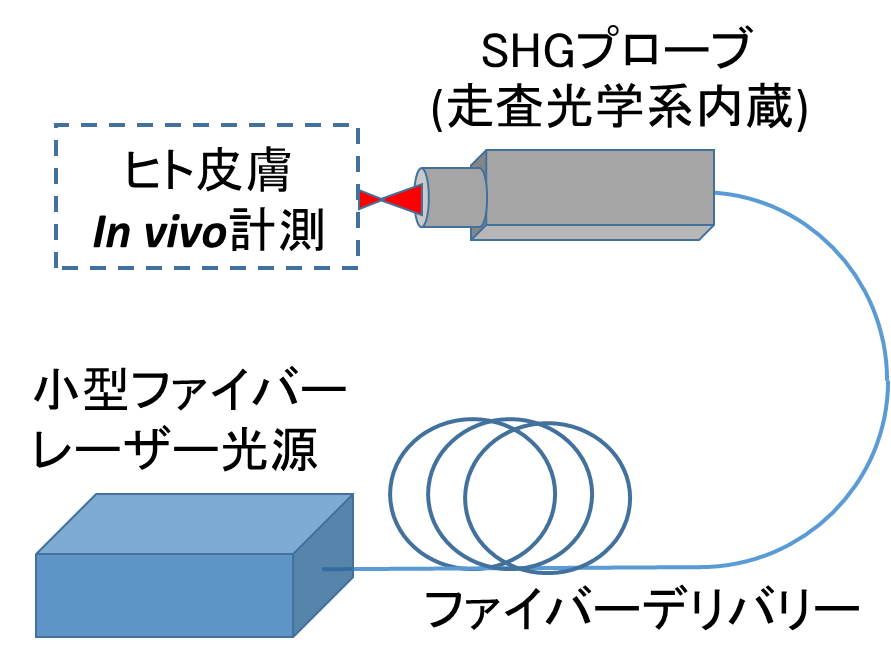 走査光学系のプローブ化
走査ミラーにMEMSミラーを用いて，ケージシステムにより一体化した顕微鏡ヘッドの構築
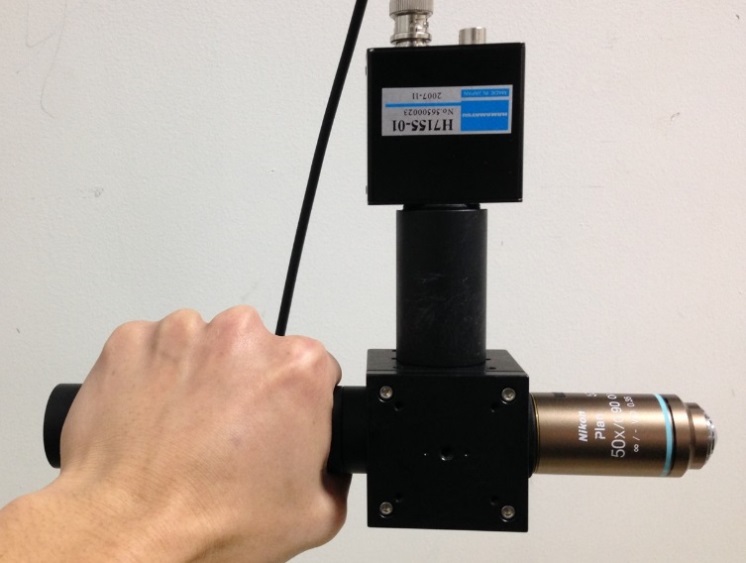 小型化，簡便化，
ロバスト，フレキシブルといった様々な利点
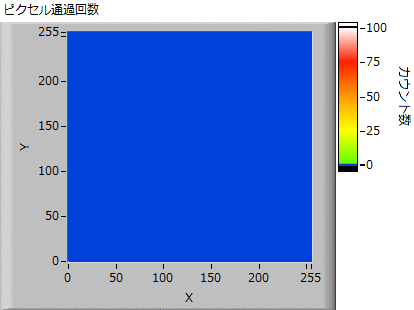 ②前回までの内容
駆動信号の離散化
リサージュスキャンの複雑な軌跡を
ピクセルにマッピング
従来系による
ラスタースキャンイメージング@DAQ
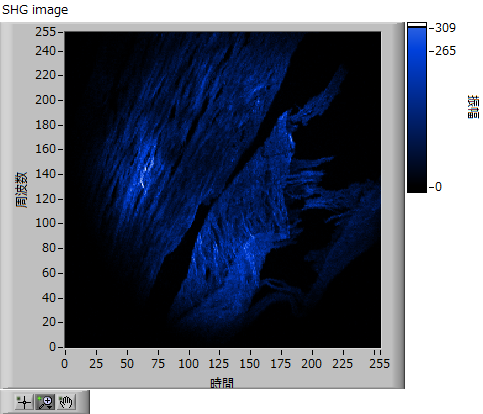 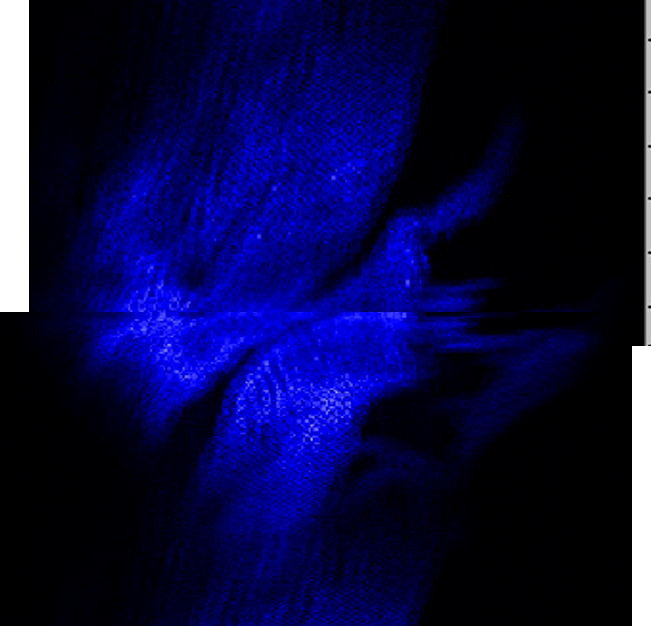 リサージュスキャン
従来スキャン(ラスター)
③　FPGAを用いたデータ取得
FPGA信号処理システム
F P G A
カウンター作成
MEMSミラー振り：正弦
(駆動信号：矩形波)
DIO1：高 22kHz(TTL),
DIO2：低1.35kHz(TTL)

DIO3：PMT信号カウント
　(SHGフォトンカウント)
FIFOによるDMA転送

NI PCI-7831R 
(National Instruments社)
(前期研究報告)
駆動信号(矩形波) と振り角(位置情報)にフィックス
駆動信号取り込み(電圧・周波数 ) ⇒電子回路
振り角(位置情報 ) ⇒ PSD：キャリブレーション
MEMS駆動信号：矩形波
高速軸：44kHz(100V),
低速軸：2.7kHz(64V)
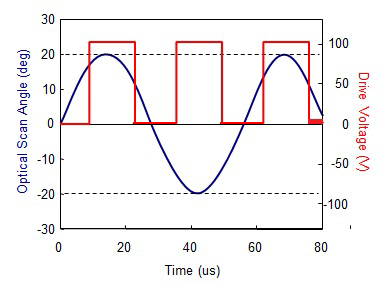 イメージングに必要な3信号を取得
DMA転送
HOST
(PC)
データ取得手法@高速
FPGA
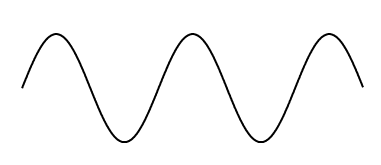 アナログ　デジタル
従来
●
●
・・・
●
●
●
●
波形をサンプリング
⇒　‐5V ～ 5V
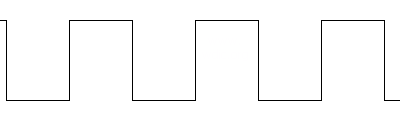 ～
●
●
⇒　1111100001…
～
●
●
立ち上がり
サンプリング数
⇒ n1,n10
データ数の削減

周期＆位相
 ⇒正弦波に戻す
デジタル
立ち上がりタイミング
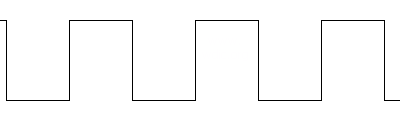 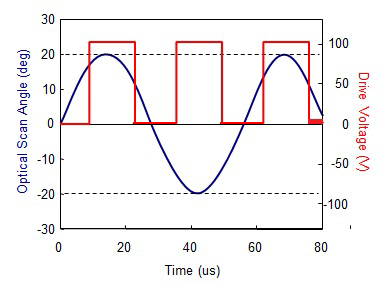 n10
n1
④　従来系によるイメージング
@FPGA
セットアップ
油侵
N.A.=0.90，
W.D.=350μm
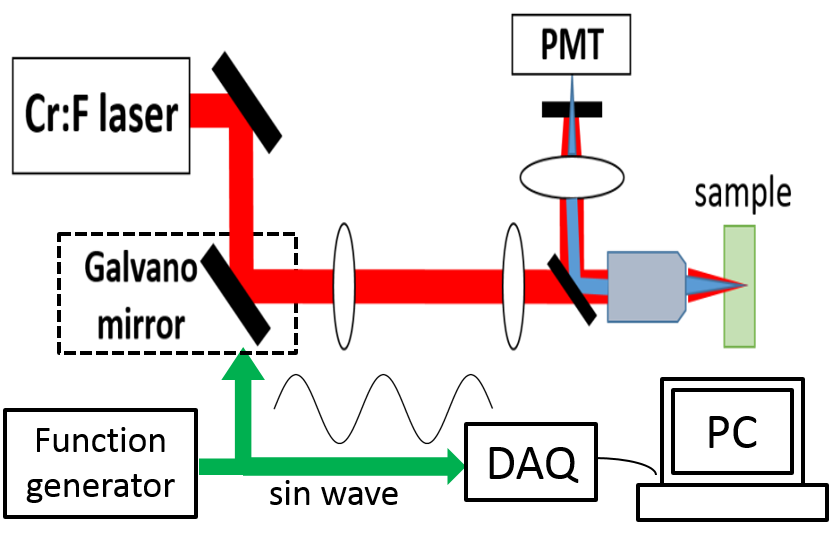 光源
Cr:Forsteriteレーザー
パルス幅100 fs
中心波長1250 nm
繰り返し周波数73 MHz
Sync ⇒
位相調整
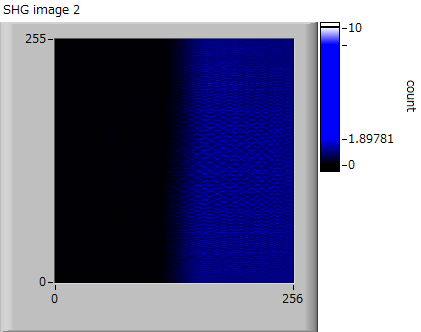 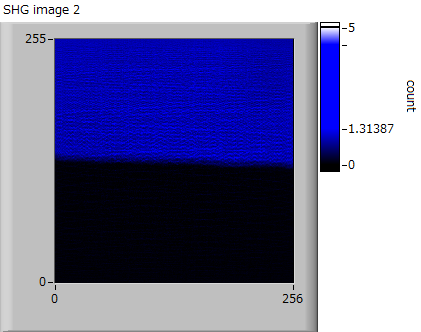 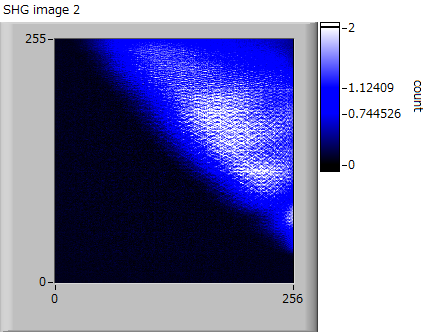 スキャンを縦・横・斜めにブロックし，位相を調節した．
サンプルにパウダー(LiNbO3 )を用いた
サンプル：ヒト骨動脈切片
入射パワー：40mW
視野：400μm*400μm
測定結果
Ramp wave (fast: 140Hz, slow: 0.5Hz)
Sinusoidal wave (fast: 221Hz, slow: 13.5Hz)
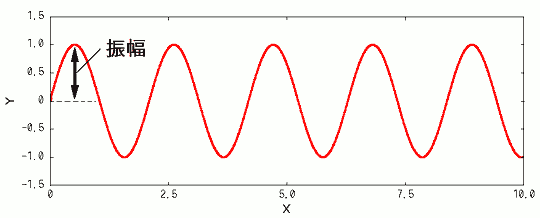 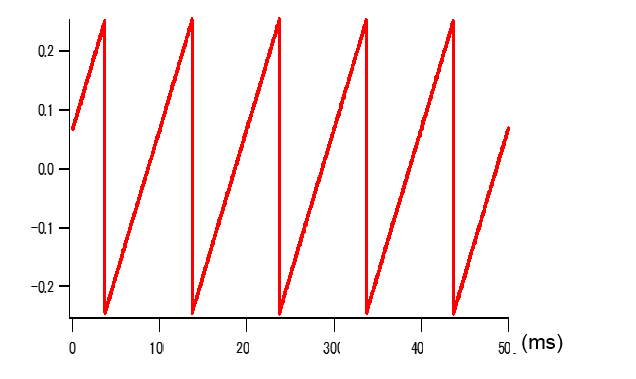 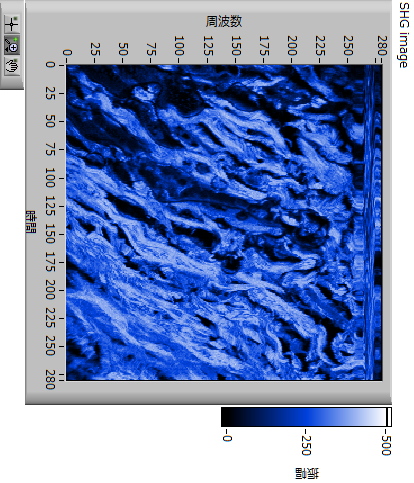 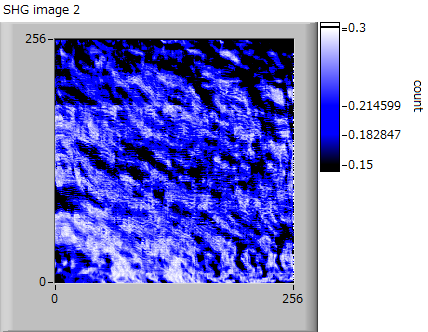 取得時間　2秒
0.1秒*30回　3秒
⑤　MEMS系によるイメージング
@FPGA
セットアップ
・サンプリングレート
　　　　＝20MHｚ

・要素数 ＝ 200,000

・取得時間　約0.2秒
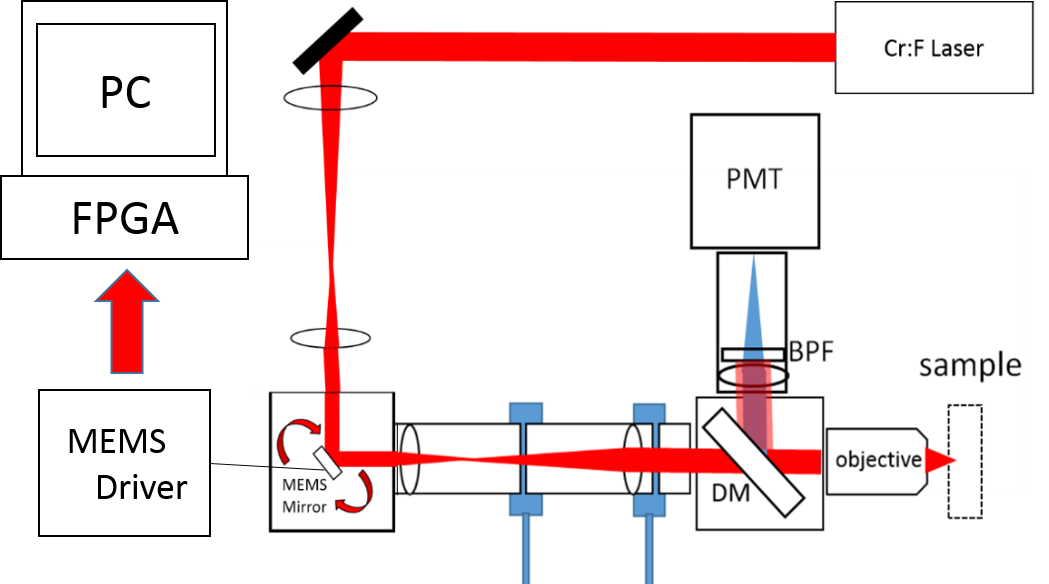 SHG signal
Mirror angle
(X, Y)
MEMS mirror
(internal)
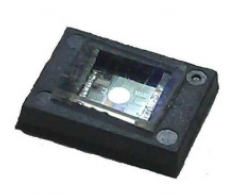 2D MEMS mirror
Fast : ±25°max ＠22.1kHz
Slow :±18°max ＠1.35kHz
サンプル： LiNbO3 powder
入射パワー：10mW
視野：200μm*200μm
測定結果
SHG image (200µm*200µm)
Optical photograph
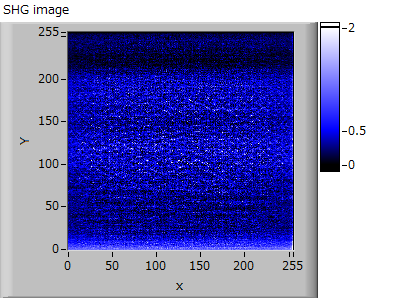 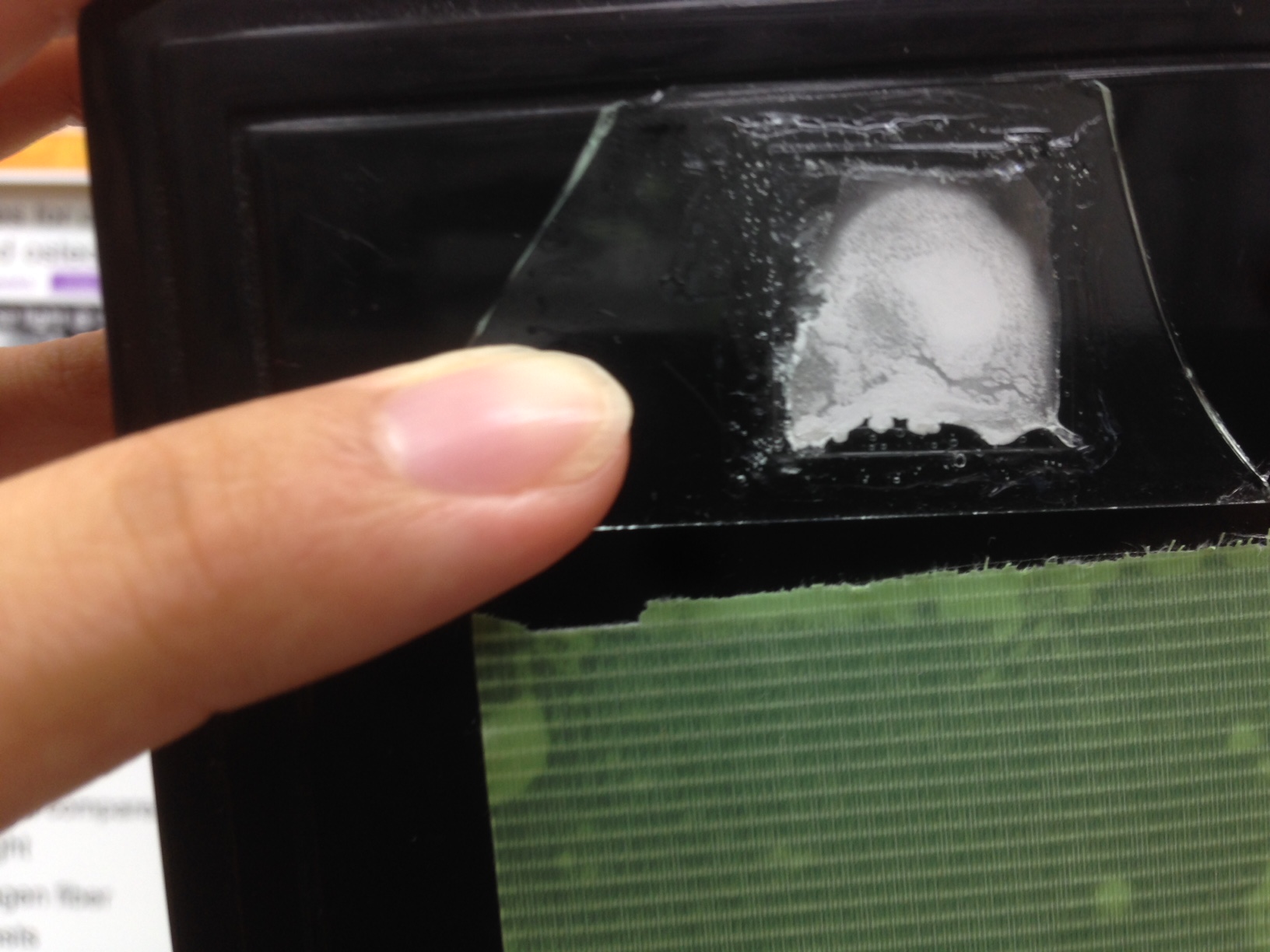 ⑥まとめ
・FPGAを用いたデータ取得＆イメージング
　システムを構築
・MEMSミラーを用いた系を構築
　イメージングを試みた
今後の予定
・その他の手法による小型化の検討？